Прыжок в длину с места
Умение совершать прыжки в
 длину свидетельствует о хорошей физической подготовке.
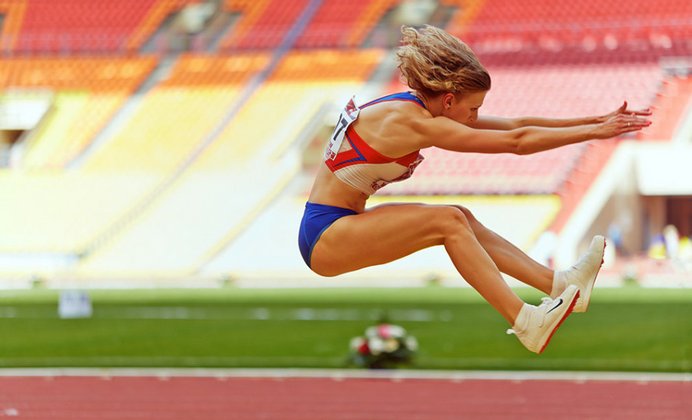 Фазы прыжка в длину с места. 
- подготовку к отталкиванию;
- отталкивание;
- полет;
- приземление
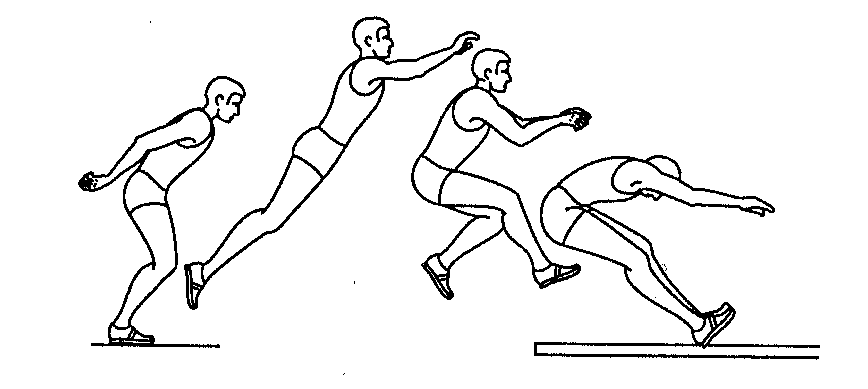 Подготовка к прыжку
Подготовка к прыжку На этом этапе нужно правильно занять исходное положение. Это важно, так как определяет будущую силу толчка и результат.
Для правильной позы выполняются следующие действия: -располагают стопы у линии старта; -ноги ставят на ширине плеч, опираясь на всю стопу; -руки опускают вниз и слегка отводят назад, сгибая локти;- ноги сгибают в коленях так, чтобы они расположились на уровне носков.
Отталкивание
-Руки резко поднимают вверх; 
-Таз подтягивают вперёд; 
-Колени разгибают; 
-Резко ногами отталкиваются от земли.
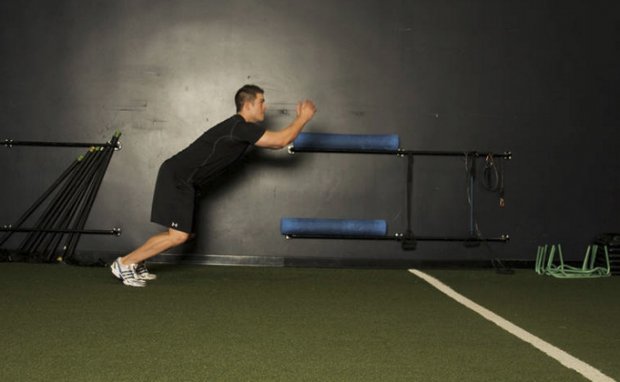 Полет и приземление
Во время «полёта», каким бы коротким он не оказался. Нужно успеть подтянуть колени к груди и выровнять тело.
-Вернуть руки в исходное положение; 
стопы выносят вперёд; 
-При контакте с землёй руки выводят вперёд для равновесия; 
-Колени сгибают для упругости; 
-В  завершении выравнивают ноги и спину.
Важно! Гарантия максимально длинного прыжка — 
расположение тела под углом 45º. Приземление не должно осуществляться на ровные ноги.
Техника безопасности
При проведении занятий по прыжкам в длину. 
обязательно делать разминку и укреплять спину 
место приземления должно быть ровным, рыхлым, без посторонних предметов; 
во время прыжков следует периодически перекапывать песок, чтобы исключить жесткое приземление; 
подсобный инвентарь (грабли, лопаты) должен находиться не ближе 1 м от прыжковой ямы. Грабли класть на землю зубьями вниз;
Работа мышц при прыжке
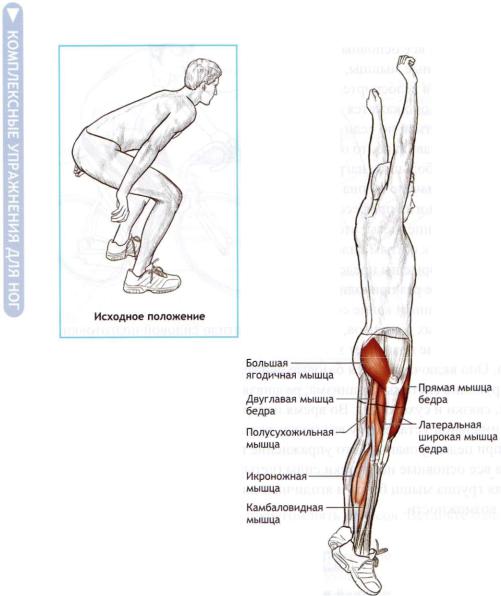 Во время прыжка в длину мощно работают квадрицепсы (мышцы передней поверхности бедра),ягодичные мышцы, мышцы голени и стопы, плюс конечно включаются разгибатели спины.
ПРЫЖОК В ДЛИНУ С МЕСТА 
~Прыжки в длину развивают скоростно-силовые качества спортсмена, особенность в том, что мышцы работают во «взрывном» режиме, то есть требуется приложить большую силув короткий промежуток времени.
~ Прыжковые упражнения очень полезны для улучшения подвижности, скорости, ловкости и «прыгучести».По этим причинам различные прыжки, в том числе прыжки в длину с места входят в комплекс физподготовкиспортсменов в разных видах спорта – тяжелая атлетика, пауэрлифтинг, легкая атлетика, игровые виды спорта,борьба, бокс, везде применяется это эффективное упражнение.
Спасибо за внимание!